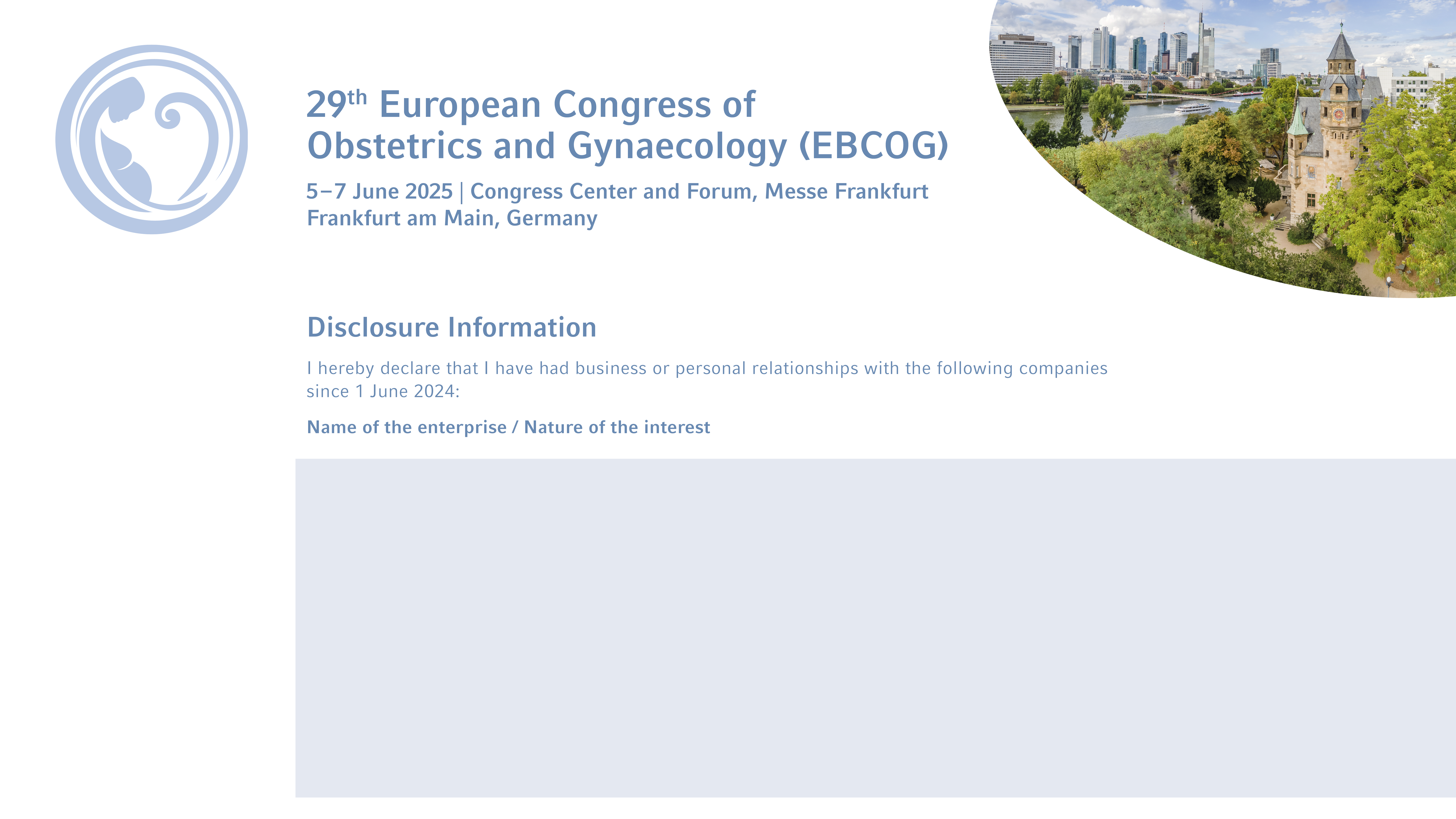 Enterprise | Interest
...